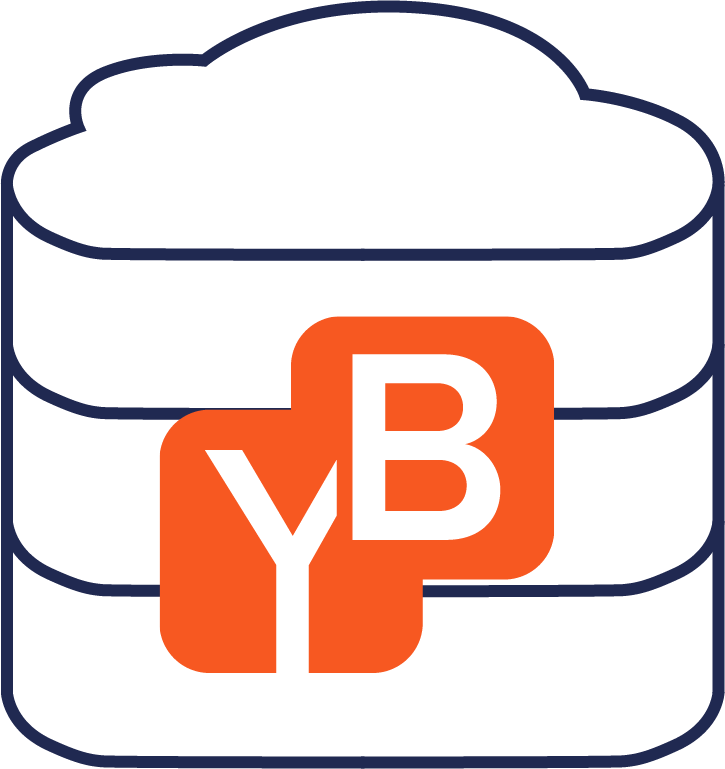 Introducing YugaByte DB
Karthik Ranganathan
Co-Founder & CTO
November 13, 2017
Mission
Simplify Mission-Critical Data
About Us
Founders
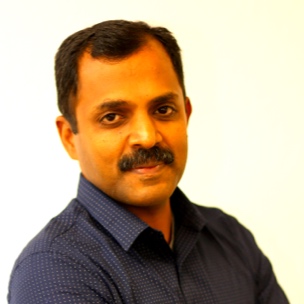 Kannan Muthukkaruppan, CEO
Nutanix ♦ Facebook ♦ Oracle
IIT-Madras, University of California-Berkeley
Built Facebook’s NoSQL platform powered by Apache HBase

Scaled the platform to serve ~10 mission-critical use cases
Messages (OLTP)
Operational Data Store (Time Series)

Reassembled the same Facebook team at YugaByte along with engineers from Oracle, Google, Nutanix and LinkedIn

Hands-on with Apache HBase, Apache Cassandra, Oracle, RocksDB
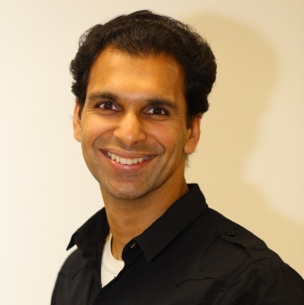 Karthik Ranganathan, CTO
Nutanix ♦ Facebook ♦ Microsoft
    IIT-Madras, University of Texas-Austin
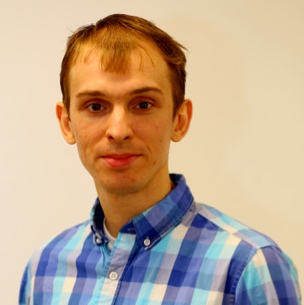 Mikhail Bautin, Software Architect
Clear Story Data ♦ Facebook ♦ D.E.Shaw
Nizhny Novgorod State University, Stony Brook
Investors
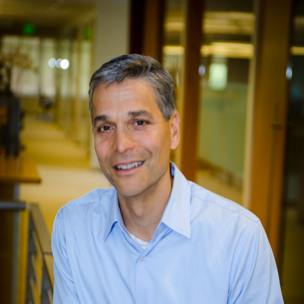 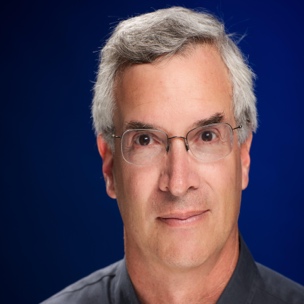 Ravi Mhatre
Founding Investor at Nutanix ♦ AppDynamics ♦ Mulesoft
Lightspeed Venture Partners
Jeff Rothschild
Former VP, Infrastructure Software at Facebook
.. and prominent angels
What?
Converge operational database needs of 
mission-critical apps into a cloud-native platform
Cloud-Native, Mission-Critical, Open-Source
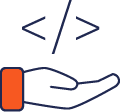 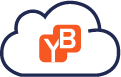 Apache 2.0 licensed core
Enterprise offering as upgrade
Linear read & write scalability
Reconfigurable with zero downtime
Cloud-agnostic, no lock-in
Open source
Elastic, reconfigurable & portable
OPEN ECOSYSTEM
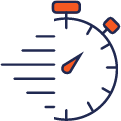 MISSION-CRITICAL
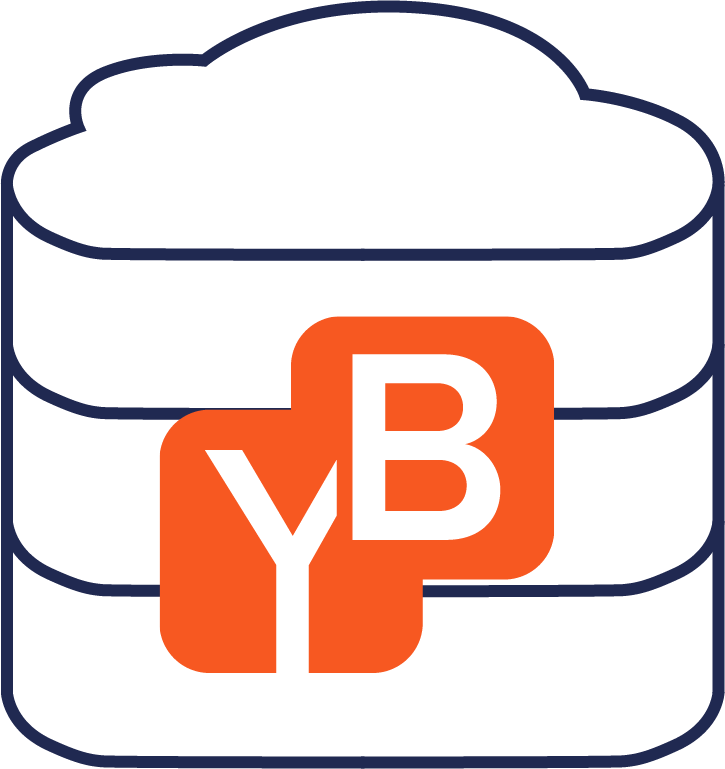 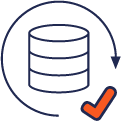 Built ground-up in C++
3x read throughput of traditional NoSQL
Consistent & Partition-tolerant (CP) 
Highly available when majority replicas available
High performance
Highly reliable
Redis
CLOUD-NATIVE
Apache Cassandra
SQL 
(coming soon)
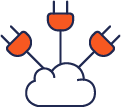 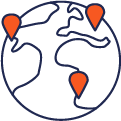 Sync replication (default)
Async replication (optional)
Polyglot persistence with open APIs
Multi-cloud & Multi-datacenter
Breaking Barriers
A unified, cloud-native platform for mission-critical data
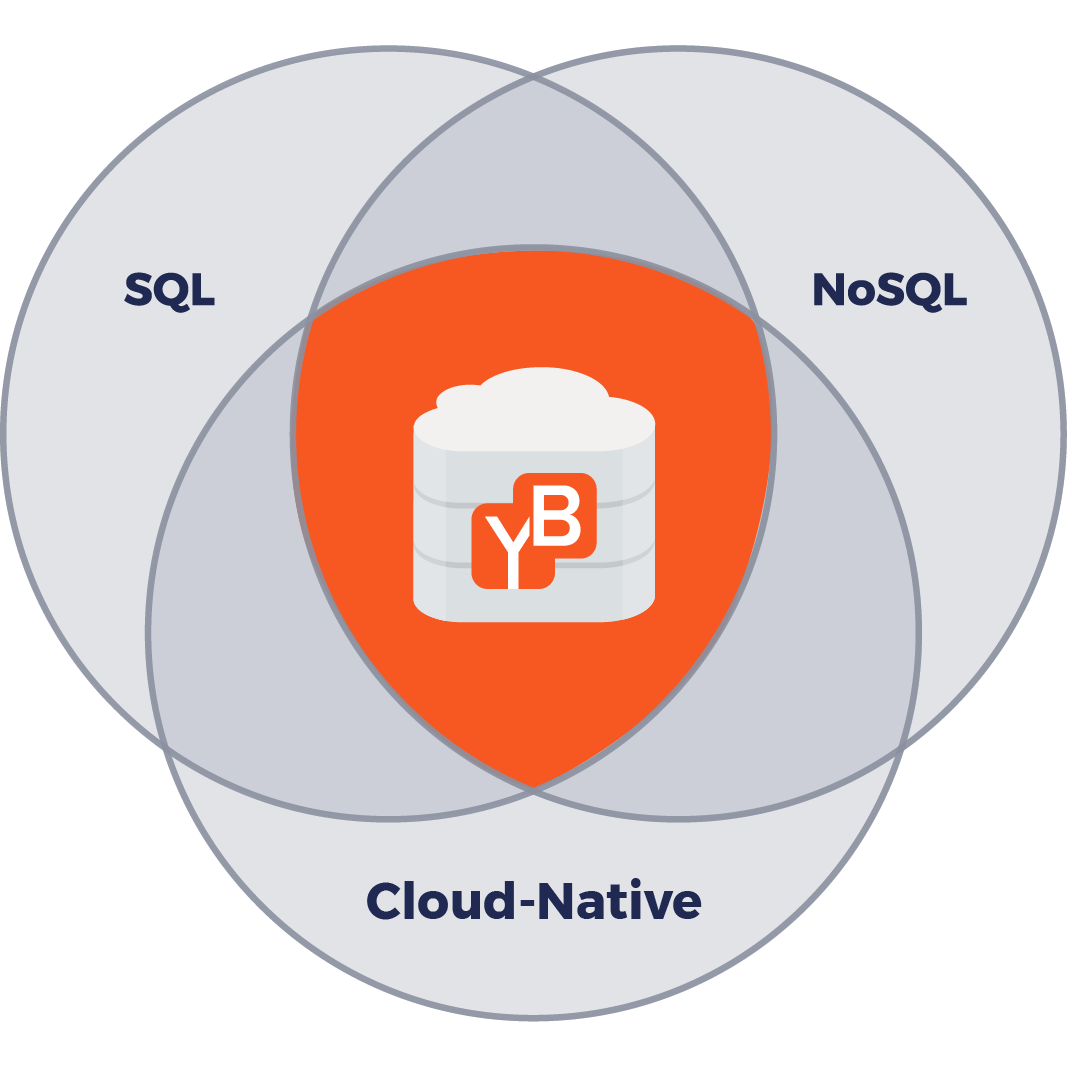 SQL DB
Reliable, strongly consistent core
Relational data model & ACID txns
Low-latency reads & writes
NoSQL DB
Available across multi-datacenters
Multi-model
High throughput writes, low-latency reads
Native integration w/ Analytics & Streaming infrastructure (e.g. Apache Spark/Kafka)
Cloud-Native Infrastructure
Elastic and geo-distributed fault-tolerance
Reconfigurable with zero downtime
Cloud-agnostic, portable across clouds
Cloud-Based Mission-Critical Apps Today
SQL for OLTP data
Manual sharding
Cost: dev team
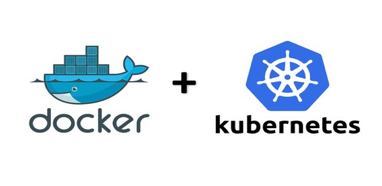 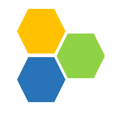 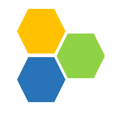 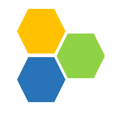 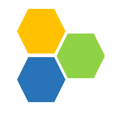 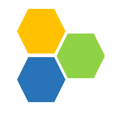 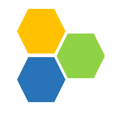 Stateless microservices
NoSQL for other data
App aware of data silo
Cost: dev team
Cache for low latency
App does caching
Cost: dev team
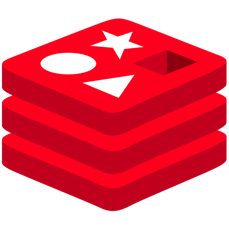 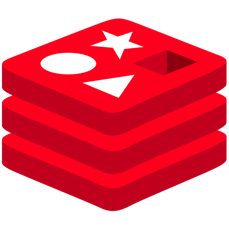 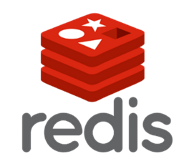 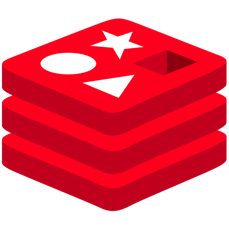 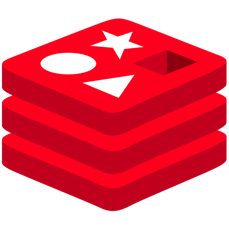 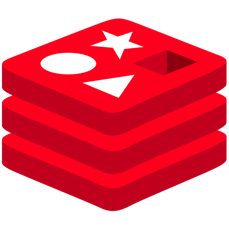 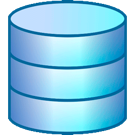 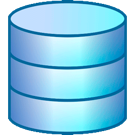 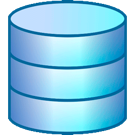 Manual replication
Manual failover
Cost: ops team
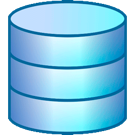 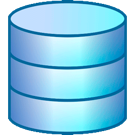 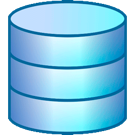 SQL Master
SQL Slave
Data inconsistency/loss
Fragile infra
Hours of debugging
Cost: dev + ops team
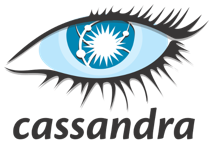 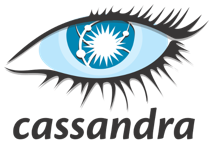 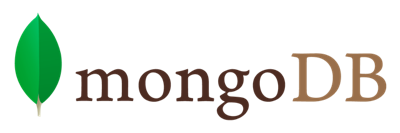 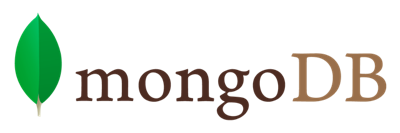 Datacenter 1
Datacenter 2
Cloud-Based Mission-Critical Apps with YugaByte
Automatic Sharding
Automatic Failover
Cost: dev team
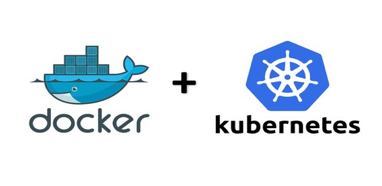 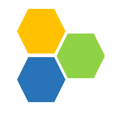 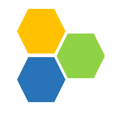 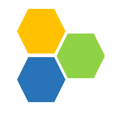 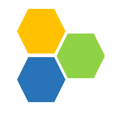 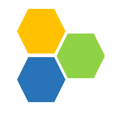 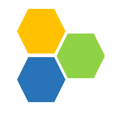 Stateless microservices
No data silos
Cost: dev team
Transparent caching
Cost: dev team
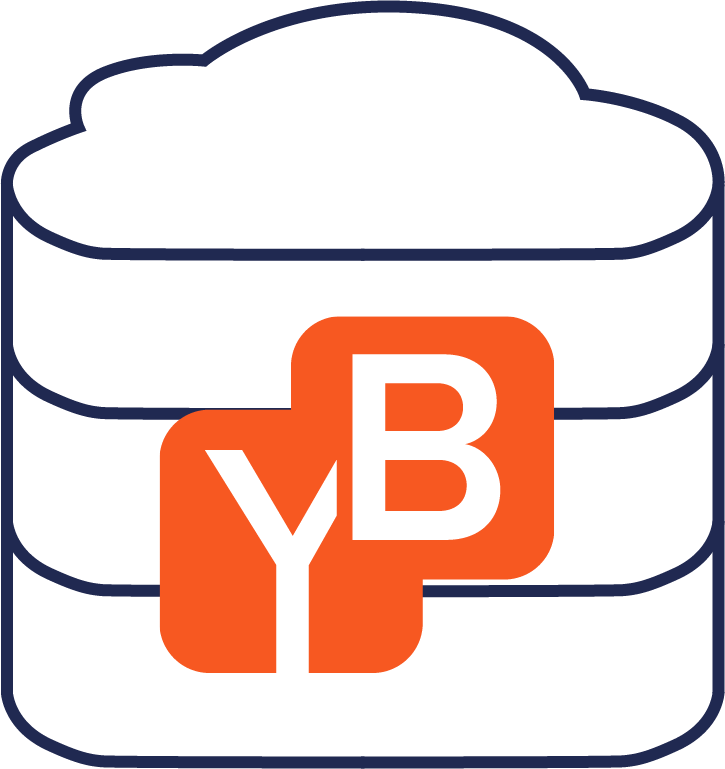 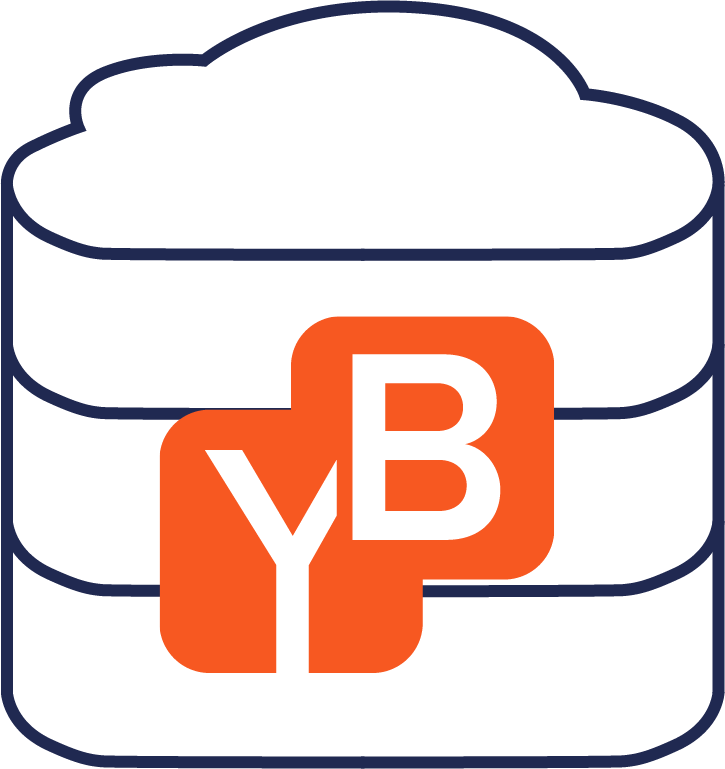 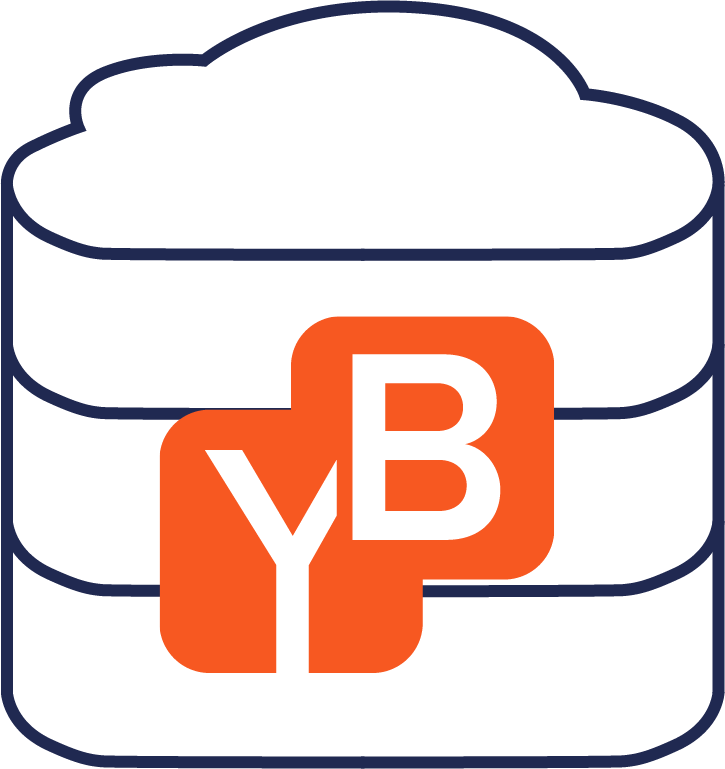 Build better apps
Lower total cost
High agility
Datacenter 1
Datacenter 2
Architecture – 3 Node Cluster
n3
n1
YB-Master
Manage shard metadata & coordinate cluster-wide ops
yb-master2
yb-master1
n2
yb-master3
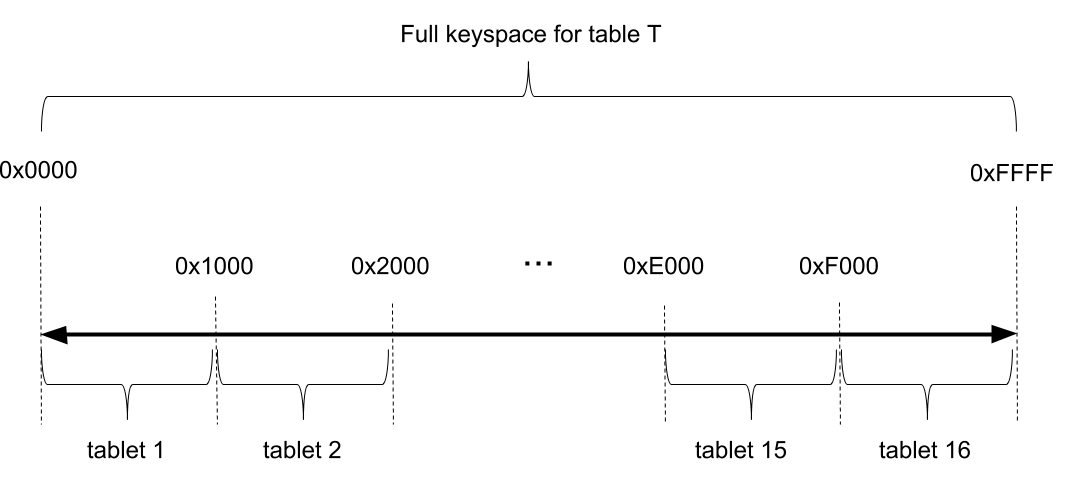 Automated Sharding
Scale to large data sets & high throughput ops
yb-tserver1
yb-tserver2
YB-TServer
Host & serve user data
tablet1-follower
tablet1-leader
tablet 1’
tablet 1’
Raft Consensus Replication
Highly resilient, used for both data replication & leader election
tablet2-follower
tablet2-leader
tablet3-follower
tablet3-follower
yb-tserver3
…
…
tablet1-follower
tablet 1’
tablet2-follower
DocDB LSM Storage Engine
Built for storing ever-growing data, based on a heavily customized version of RocksDB
tablet3-leader
…
Powering Mission-Critical Use Cases
Consistency
Zero data loss persistence
master-follower
master-follower
master-leader
yb-master1
yb-master2
YB-Master
Manage shard metadata & coordinate system-wide ops
yb-master3
Get latest tablet-leader locations and send to client for future caching
2
yb-tserver1
yb-tserver2
Update record in tablet3
1
3
Redirect to current tablet3-leader
YB-TServer
Host & serve user data
tablet1-follower
tablet1-leader
tablet 1’
tablet 1’
tablet2-follower
tablet2-leader
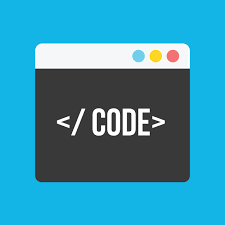 tablet3-follower
tablet3-follower
5
yb-tserver3
…
…
Wait for majority replicas to commit
Commit to local DocDB
Ack client after local commit
tablet1-follower
tablet 1’
tablet2-follower
tablet3-leader
4
4
Sync update follower replicas via Raft
Sync update follower replicas via Raft
…
Powering Mission-Critical Use Cases
Availability
Resilient under any failure
master-follower
master-follower
master-leader
yb-master1
yb-master2
YB-Master
Manage shard metadata & coordinate system-wide ops
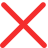 yb-master3
Get latest tablet-leader locations and cache for future
2
yb-tserver1
yb-tserver2
Update record in tablet3, see node unreachable
1
YB-TServer
Host & serve user data
tablet1-leader
tablet 1’
tablet 1’
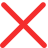 tablet2-leader
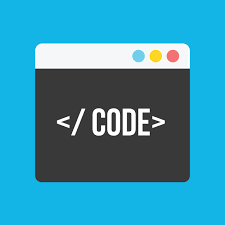 Update via current tablet3-leader
3
tablet3-follower
yb-tserver3
…
…
tablet1-follower
tablet 1’
tablet2-follower
Wait for majority replicas to commit
Commit to local DocDB
Ack client after local commit
5
tablet3-leader
4
Sync update follower replicas via Raft
…
Powering Mission-Critical Use Cases
Performance
No quorum reads  3x throughput of traditional quorum-based NoSQL
master-follower
master-follower
master-leader
yb-master1
yb-master2
YB-Master
Manage shard metadata & coordinate system-wide ops
yb-master3
yb-tserver1
Read record in tablet3 
(BOUNDED STALENESS or SESSION read consistency level)
yb-tserver2
1
Read record in tablet3 (default: STRONG read consistency level)
1
YB-TServer
Host & serve user data
tablet1-follower
tablet1-leader
tablet 1’
tablet 1’
tablet2-follower
tablet2-leader
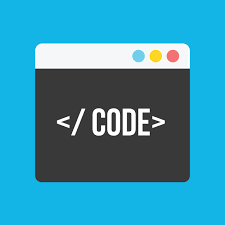 tablet3-follower
tablet3-follower
yb-tserver3
…
…
tablet1-follower
tablet 1’
tablet2-follower
tablet3-leader
…
… With Cloud-Native Agility
Reconfigure [hardware | AZ | region |cloud] with zero downtime
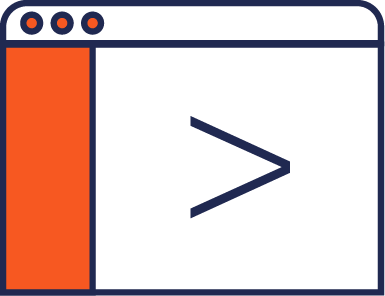 YugaByte Admin Console
n3
n6
n1
n4
yb-master2
yb-master6
yb-master1
yb-master4
YB-Master
Manage shard metadata & coordinate system-wide ops
master-follower
master-follower
n2
n5
master-follower
master-follower
yb-master3
yb-master5
yb-tserver2
yb-tserver6
yb-tserver1
yb-tserver4
master-leader
master-leader
tablet1-follower
tablet1-follower
YB-TServer
Host & serve user data
tablet1-leader
tablet1-leader
tablet1-leader
tablet 1’
tablet 1’
tablet 1’
tablet 1’
yb-tserver3
yb-tserver5
tablet2-leader
tablet2-leader
tablet2-leader
tablet2-follower
tablet2-follower
tablet1-follower
tablet1-follower
tablet3-follower
tablet3-follower
tablet3-follower
tablet3-follower
tablet 1’
tablet 1’
tablet2-follower
tablet2-follower
…
…
…
…
…
…
tablet3-leader
tablet3-leader
tablet3-leader
…
…
…
New infrastructure
Old infrastructure
Business Value Proposition
Lower TCO
Consistent CX
Increase Agility
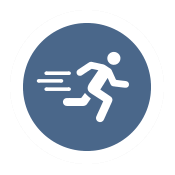 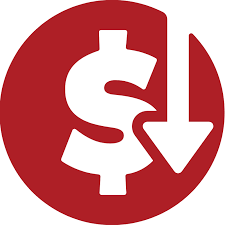 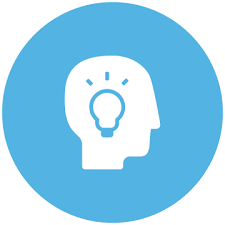 Case Study #1 - User Identity Login, change password, view profile
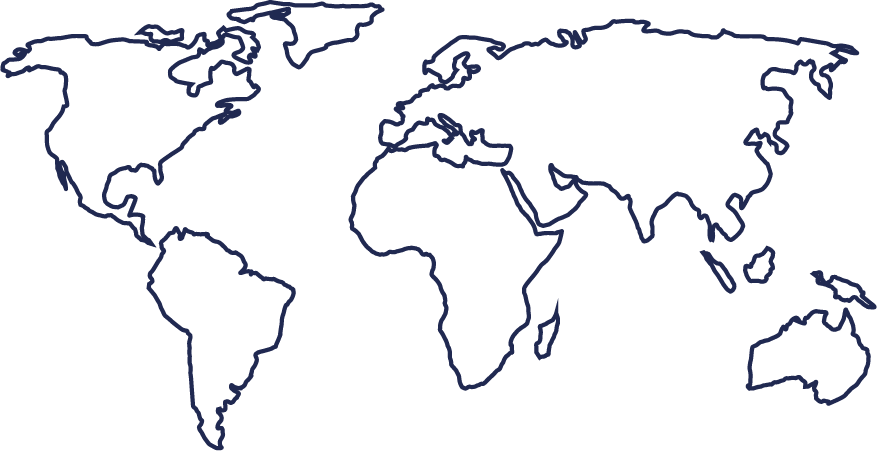 Current State
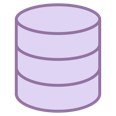 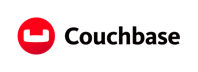 1. MySQL master-slave replication
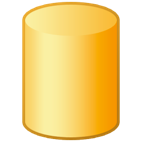 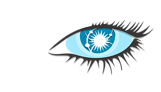 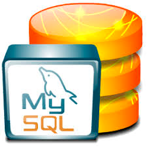 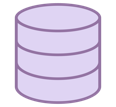 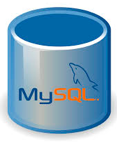 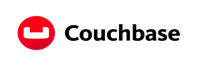 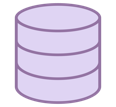 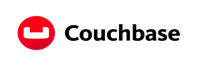 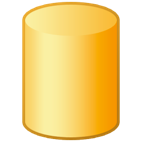 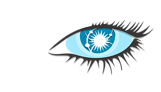 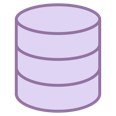 2. Cassandra cross-DC queue for cache updates
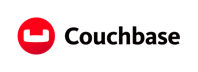 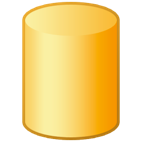 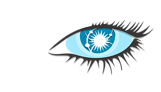 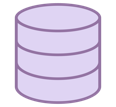 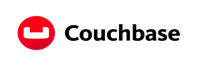 3. Per-DC Couchbase for caching
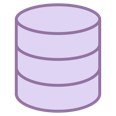 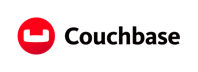 Case Study #1 - User Identity Login, change password, view profile
One click deploy of sync and async replication
With YugaByte EE
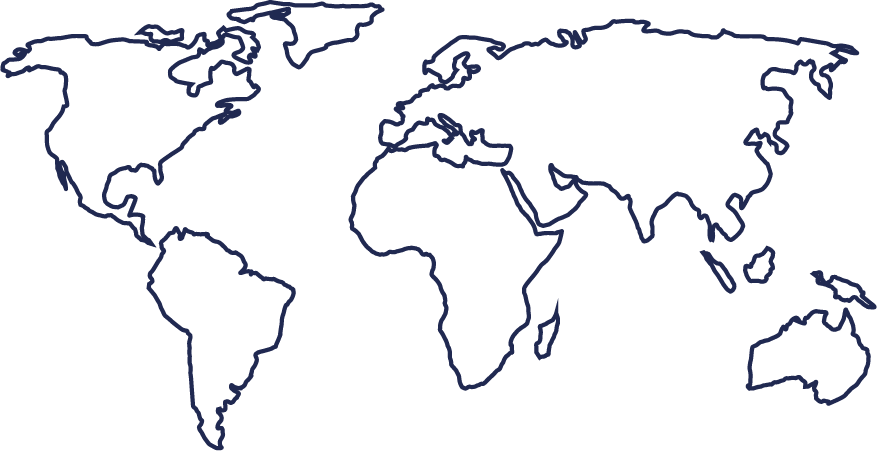 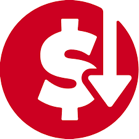 Unified platform

Zero data loss even on DC failures

Add new DCs with ease
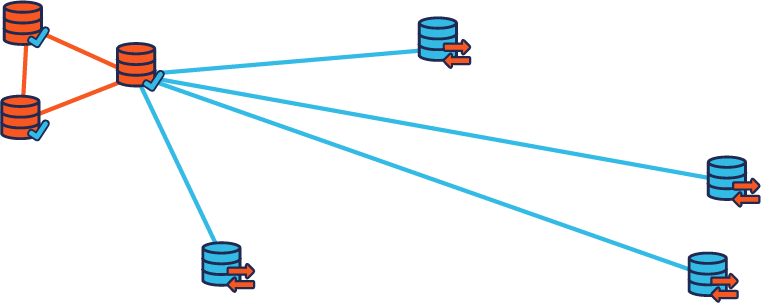 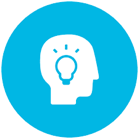 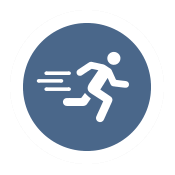 Case Study #2 - Financial Data Service
On-premises only, would like to run hybrid/public cloud deployments
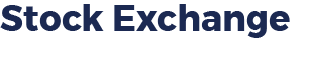 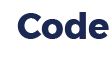 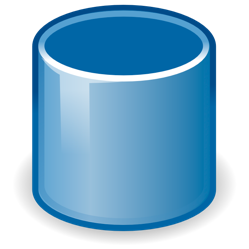 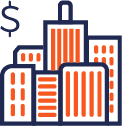 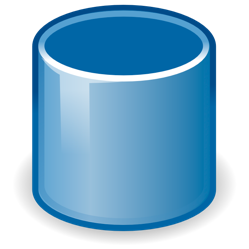 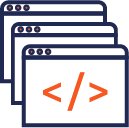 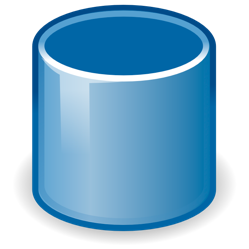 DB
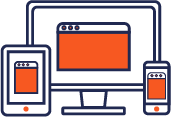 Current State
Redis cluster for low latency reads
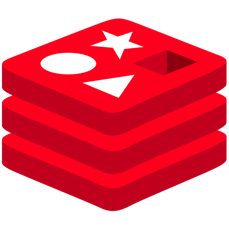 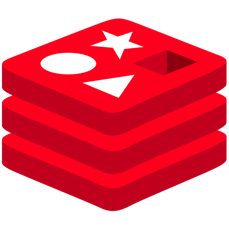 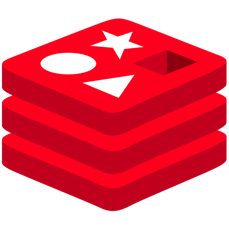 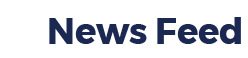 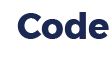 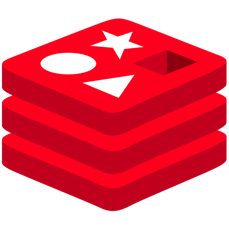 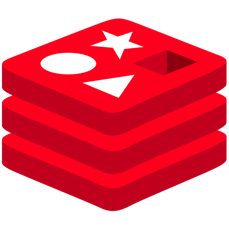 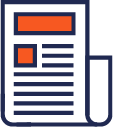 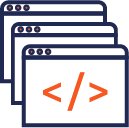 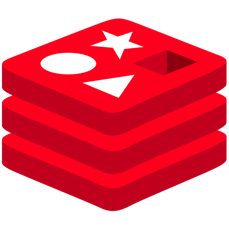 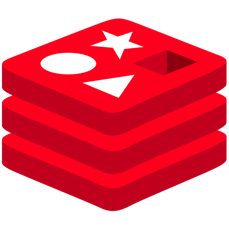 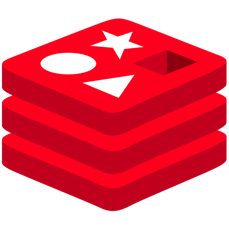 Fragile (manually sharded & load balanced)
Expensive (entire dataset in memory)
Case Study #2 - Financial Data Service
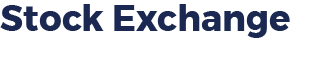 With YugaByte EE
One click deploy of unified Redis cluster + DB
Develop more business use cases

Only hot data in memory, auto-sharding and load balancing

Hybrid cloud deployment and ability to burst
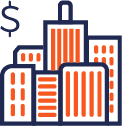 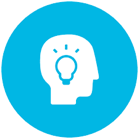 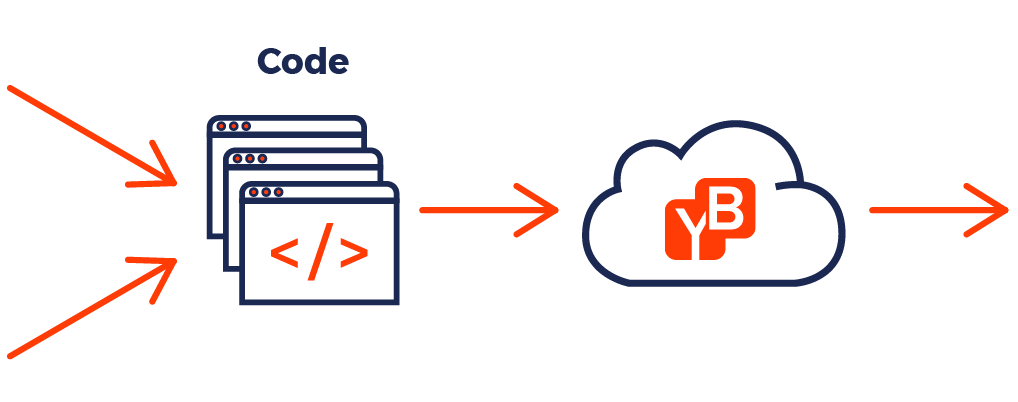 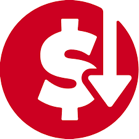 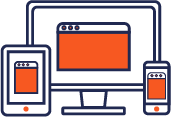 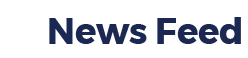 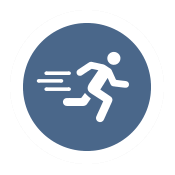 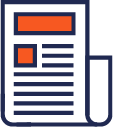 Product editions
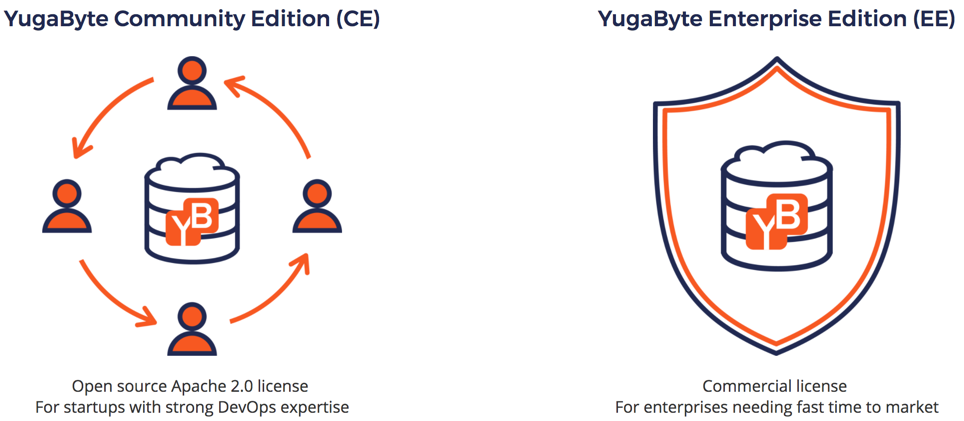 The simplest way to run YugaByte DB in production
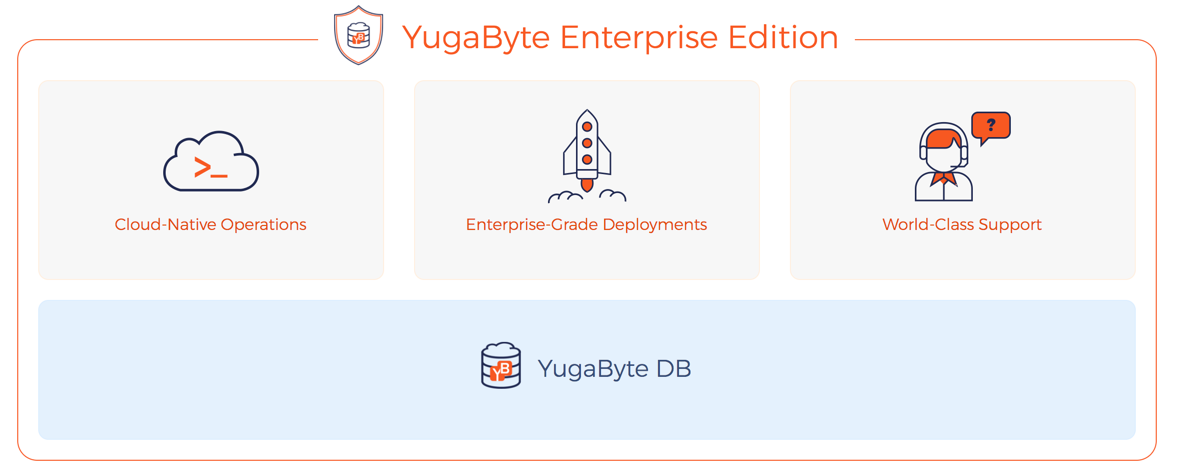 Multi-Cloud Cluster Orchestration
Deep Public Cloud Integration
Monitoring & Alerting
Highly Reliable Admin Console
Async Replication
Preferred Leader Placement
Distributed Backups/Restore
Tiered Storage
24/7/365 Web & Phone Support
Emergency Patches
Simplify Mission-Critical Data
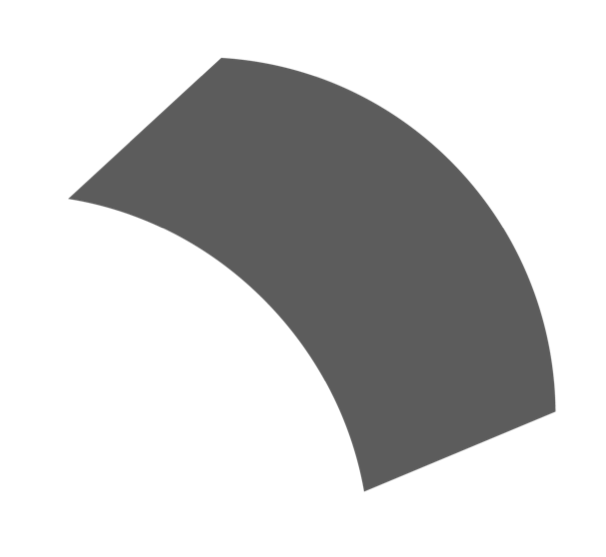 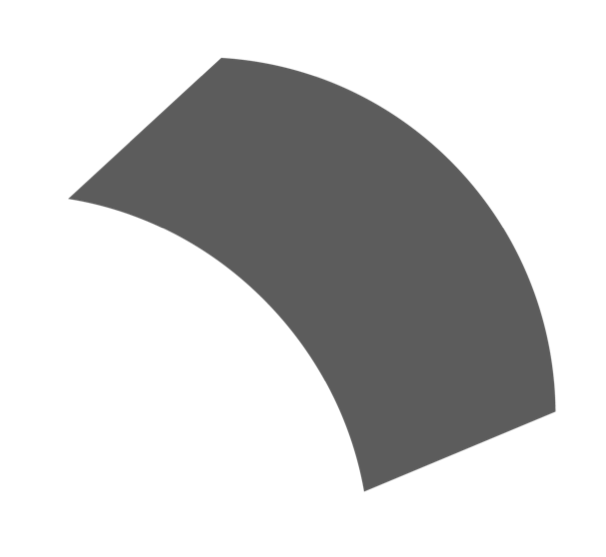 Converging Operational DBMS …
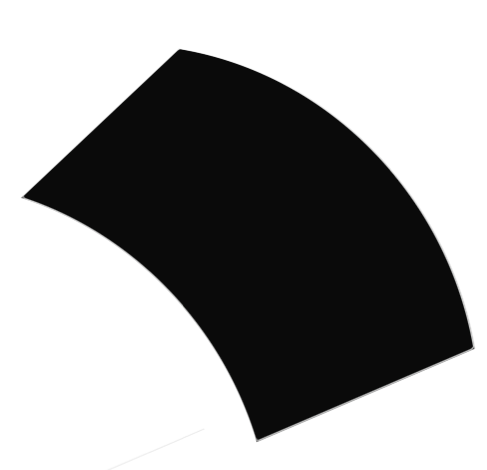 Graph, Full-text Search, Large Object Store …
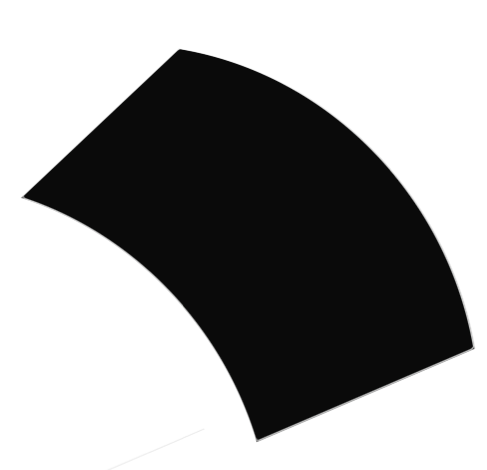 SQL API w/ Distributed ACID txns
Apache Cassandra & Redis APIs w/ Single Row ACID txns
Scale-out, Transactional, Cloud-Native Data Fabric
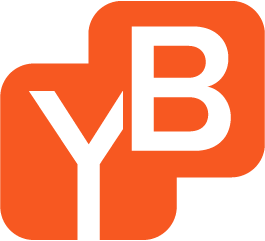 ROADMAP
TODAY
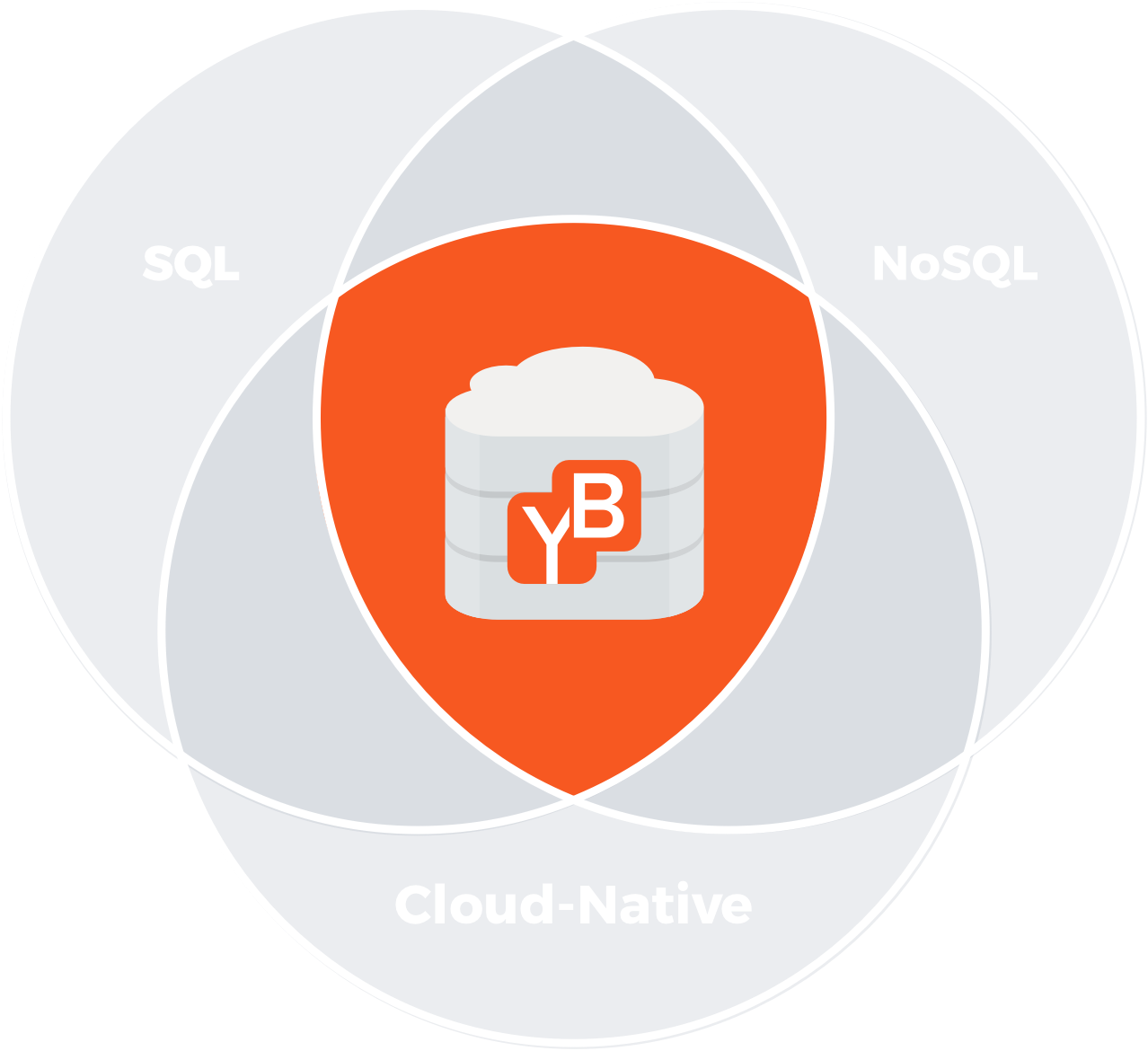 Demo
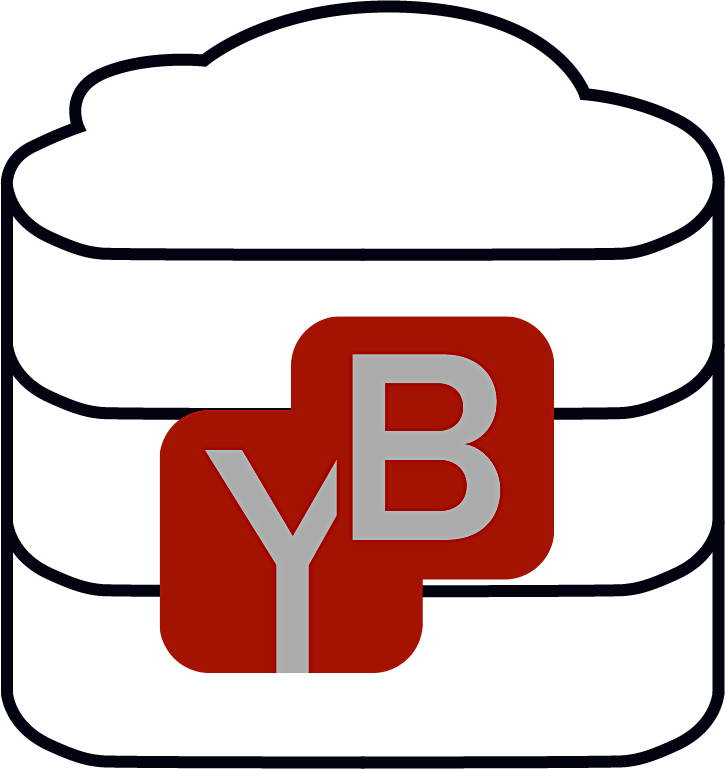 Questions?
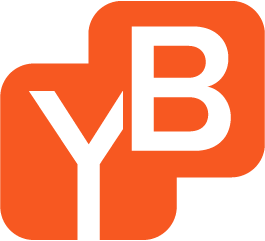 yugabyte.com/community/
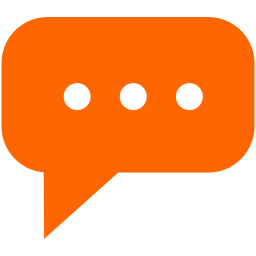 @YugaByte
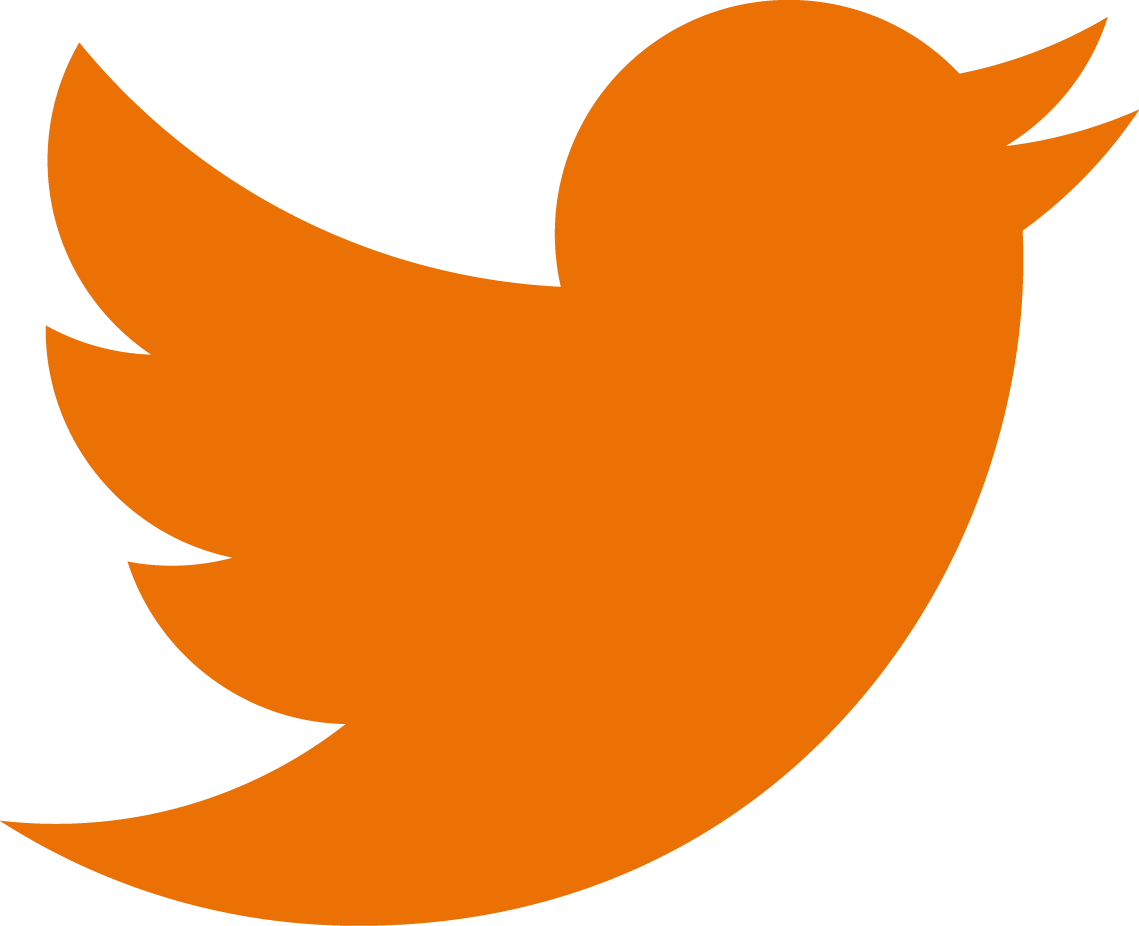